Biol-119 Lab

Practical Exam 1
Sec-02
Fall 2021
Lab SafetyAnatomy and Physiology II
True or False
1- Only solid food is allowed in lab.

2- Any accident that happens in the lab has to be reported to the professor.

3- The lab will be cleaned by the lab assistant.
#4
Name 
the planes.
#5
Match the Terms of Position
 on the left with the Number
on the right
8
6
10
Distal 

Left

Superior

Right

Inferior

Proximal
9
7
11
#12
#13
#14
#15
#16
17- Which of these blood cells is in a hypertonic solution?

18- Which is in a hypotonic solution?

19- Which is in a Isotonic solution?
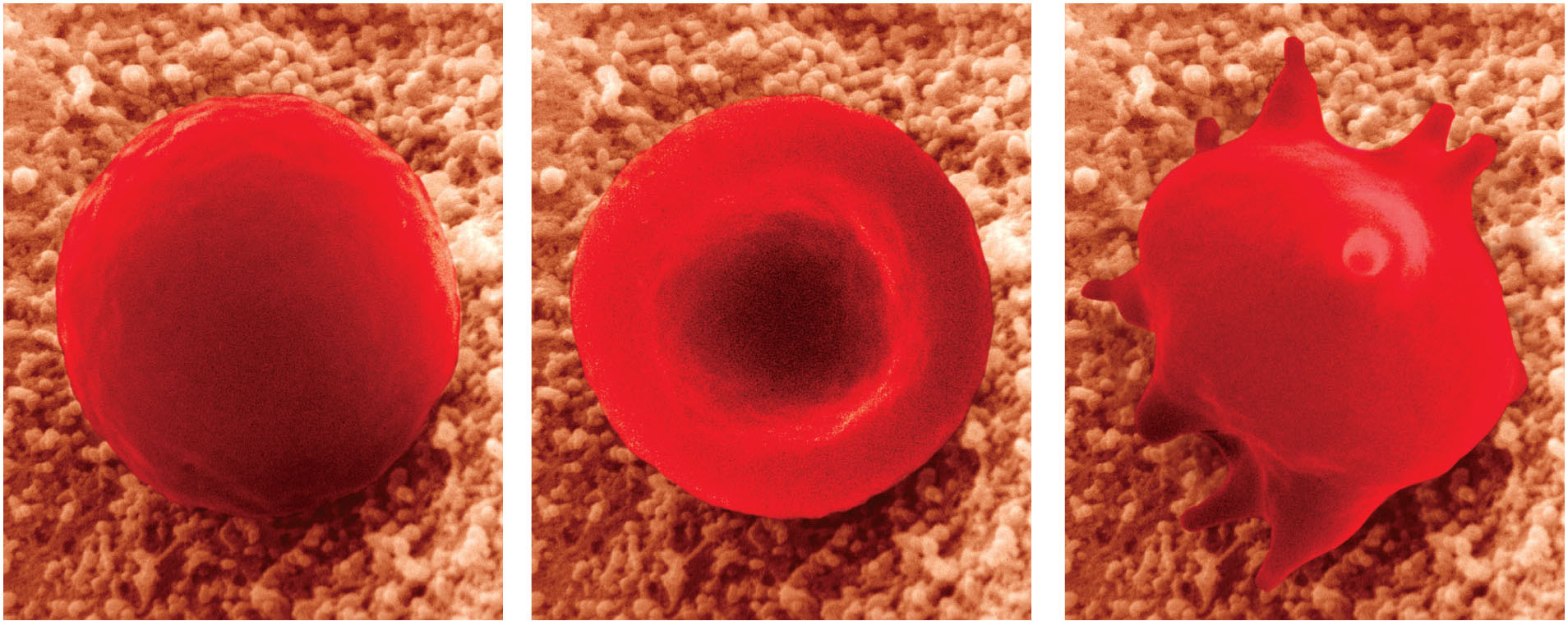 C
A
B
Match the tissues on the right
With it’s name on the left
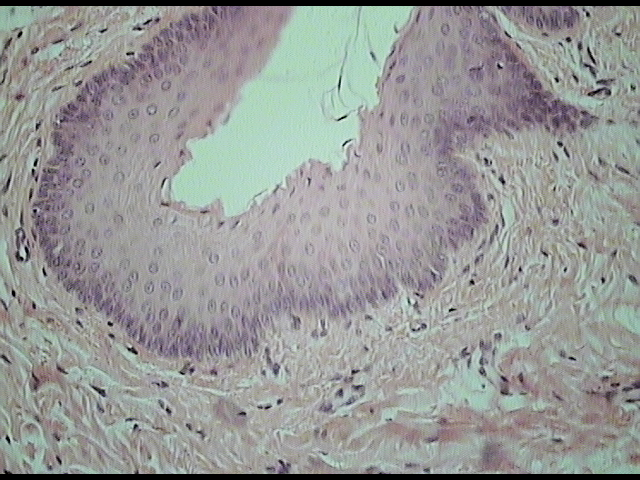 Stratified Squamous
20
Transitional
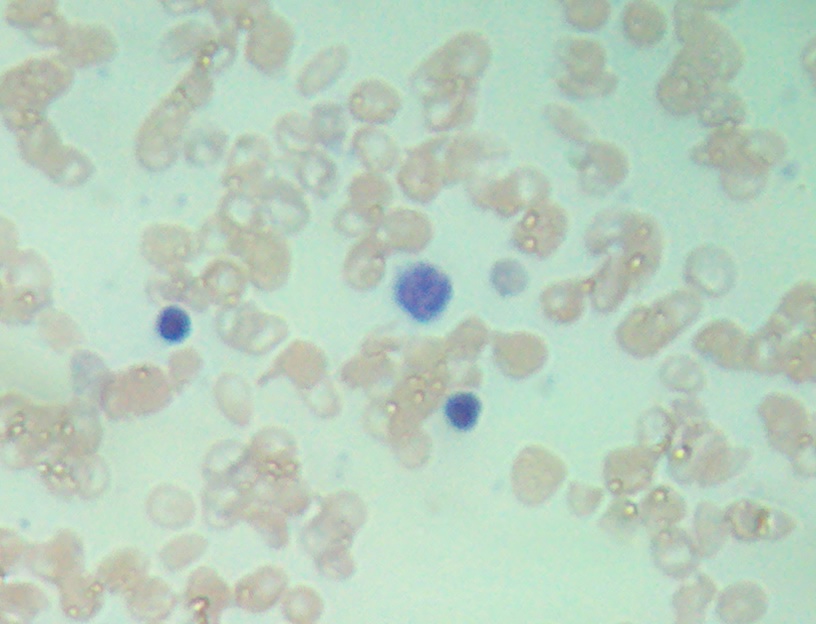 Blood
21
Kidney
Match the tissues on the right
With it’s name on the left
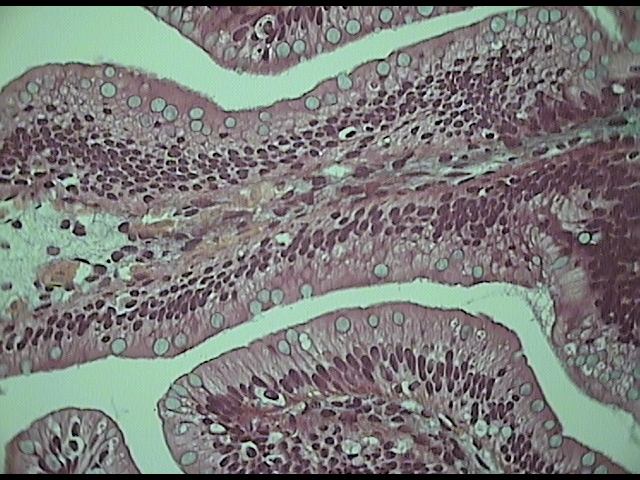 Simple Columnar
22
Simple cuboidal
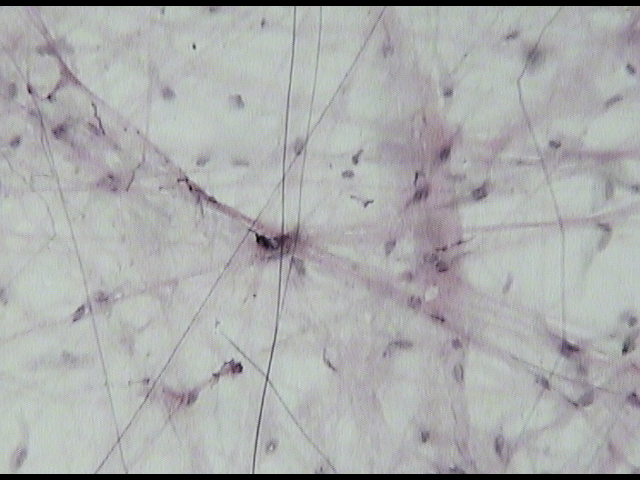 Transitional
23
Areolar
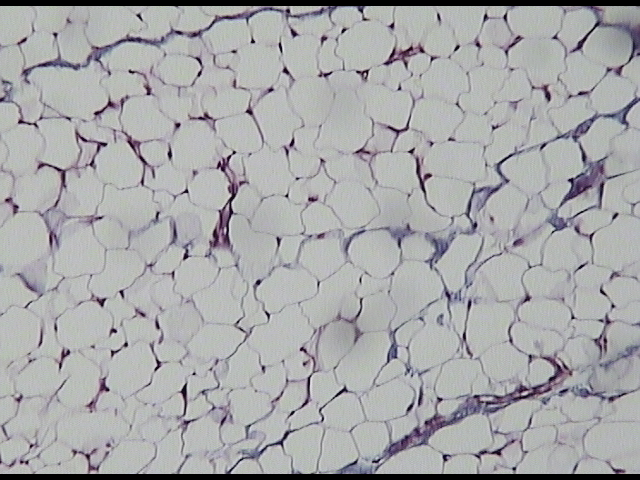 Match the tissues on the right
With it’s name on the left
Simple Squamous
24
Simple Cuboidal
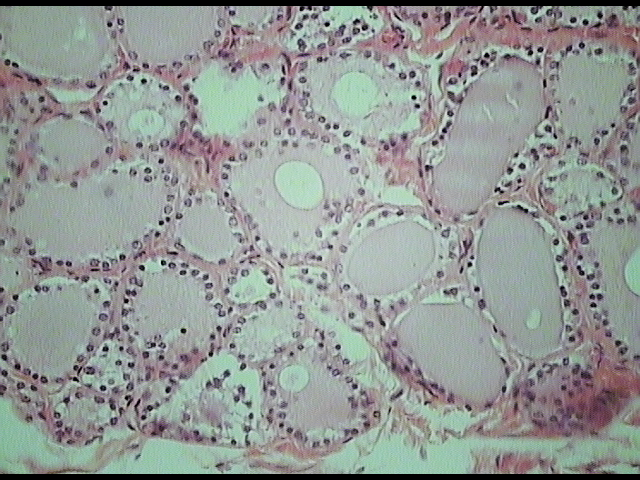 Bone
25
Adipose
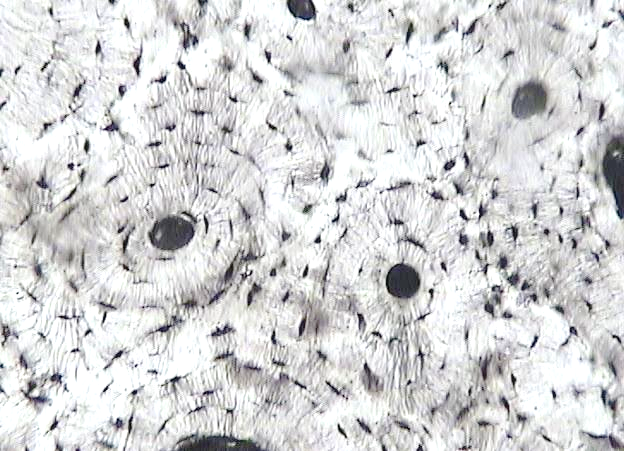 Match the tissues on the right
With it’s name on the left
Pseudostratified
26
Simple Cuboidal
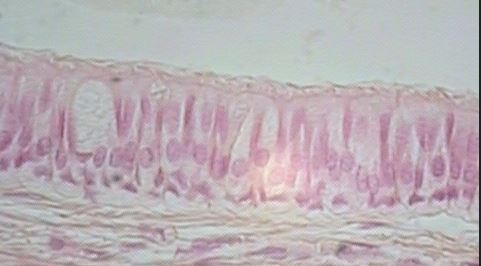 Bone
27
Adipose
Match the stage of Mitosis 
to the photo on the right
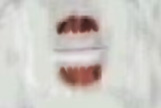 28
Prophase
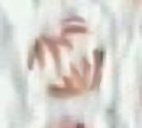 29
Metaphase
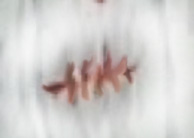 Anaphase
30
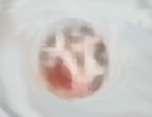 Telophase
31
Name these Bone
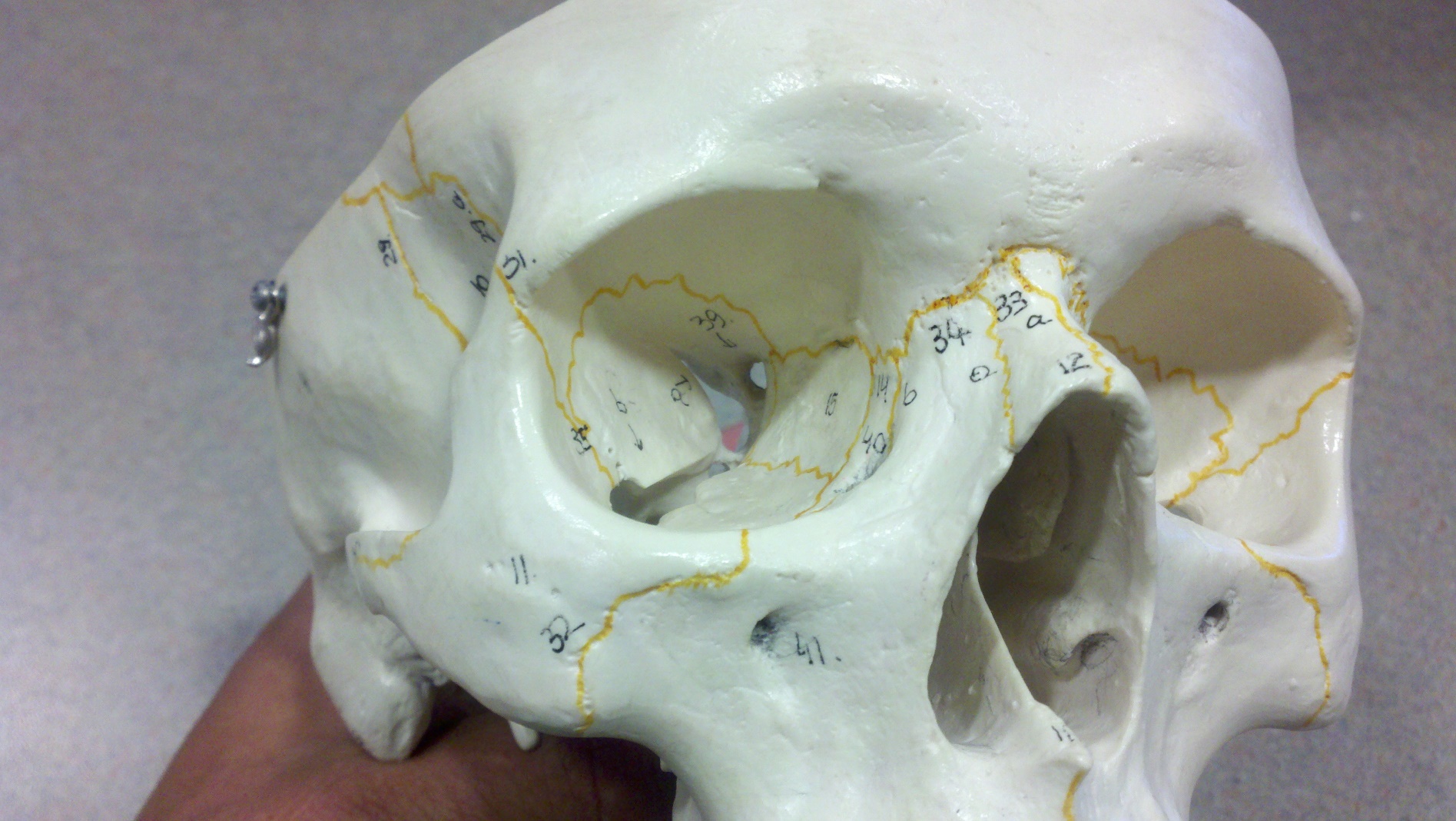 #32
#33
#34
#35
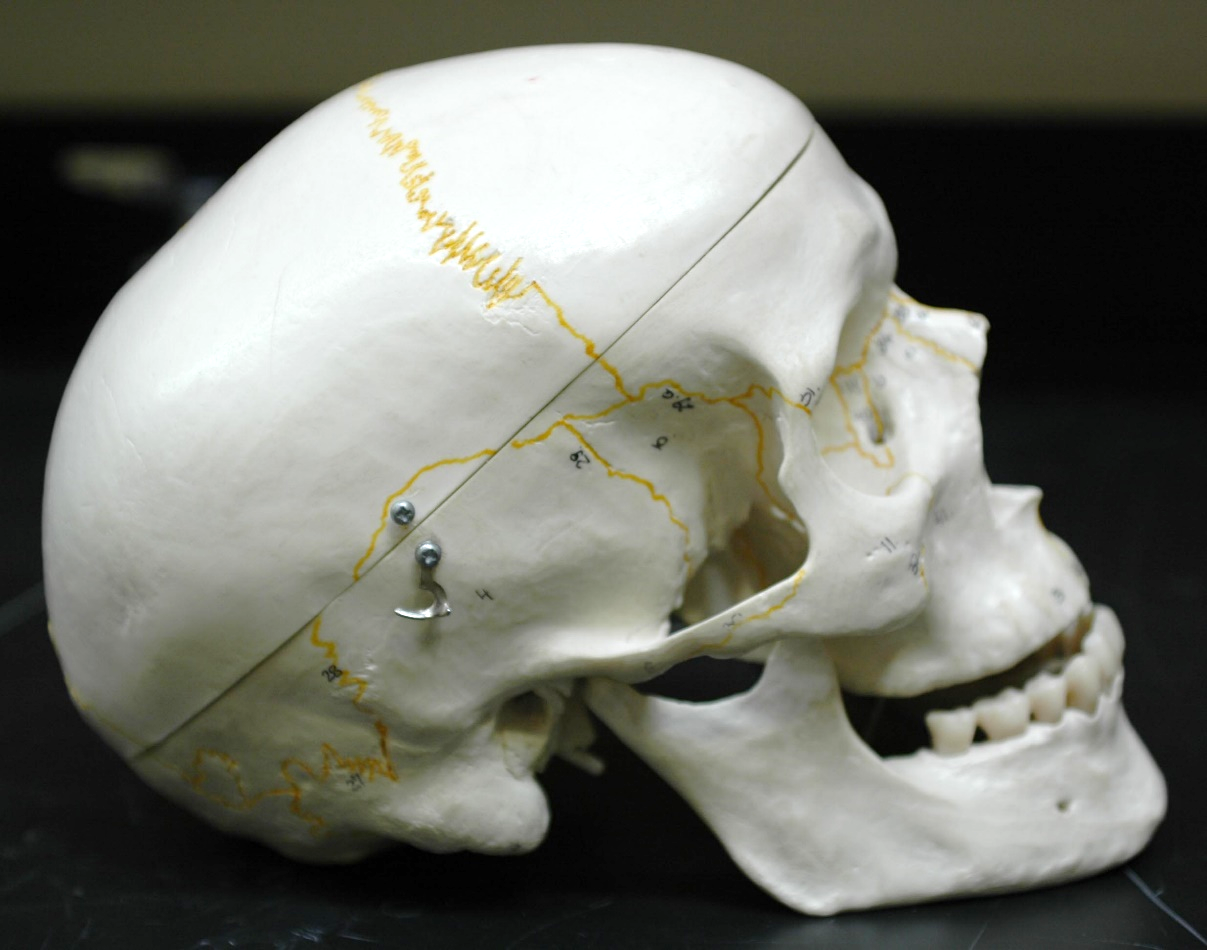 Name These Features
#36
#37
#38
#39
#40
Lateral View of the Skull
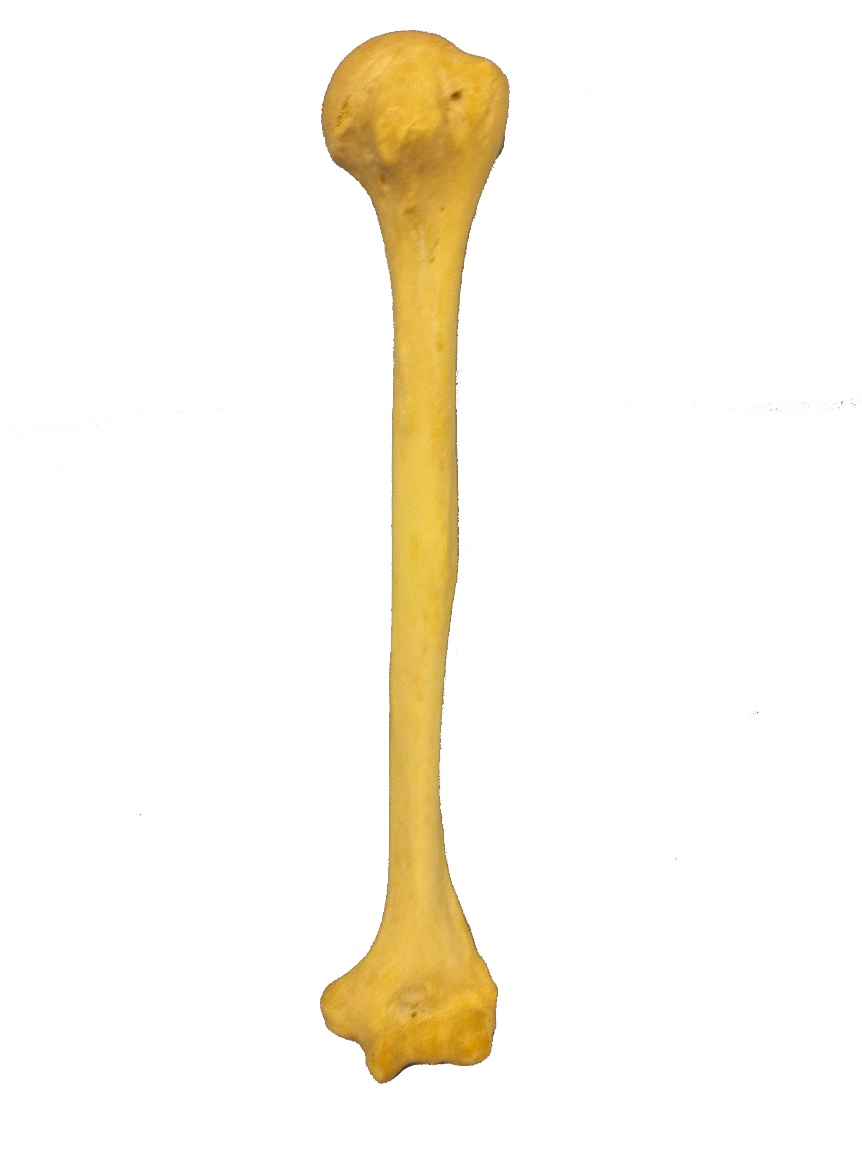 Name These Features
#41
#42
#43
Anterior View of Left Homarus
#44
Name These Bones
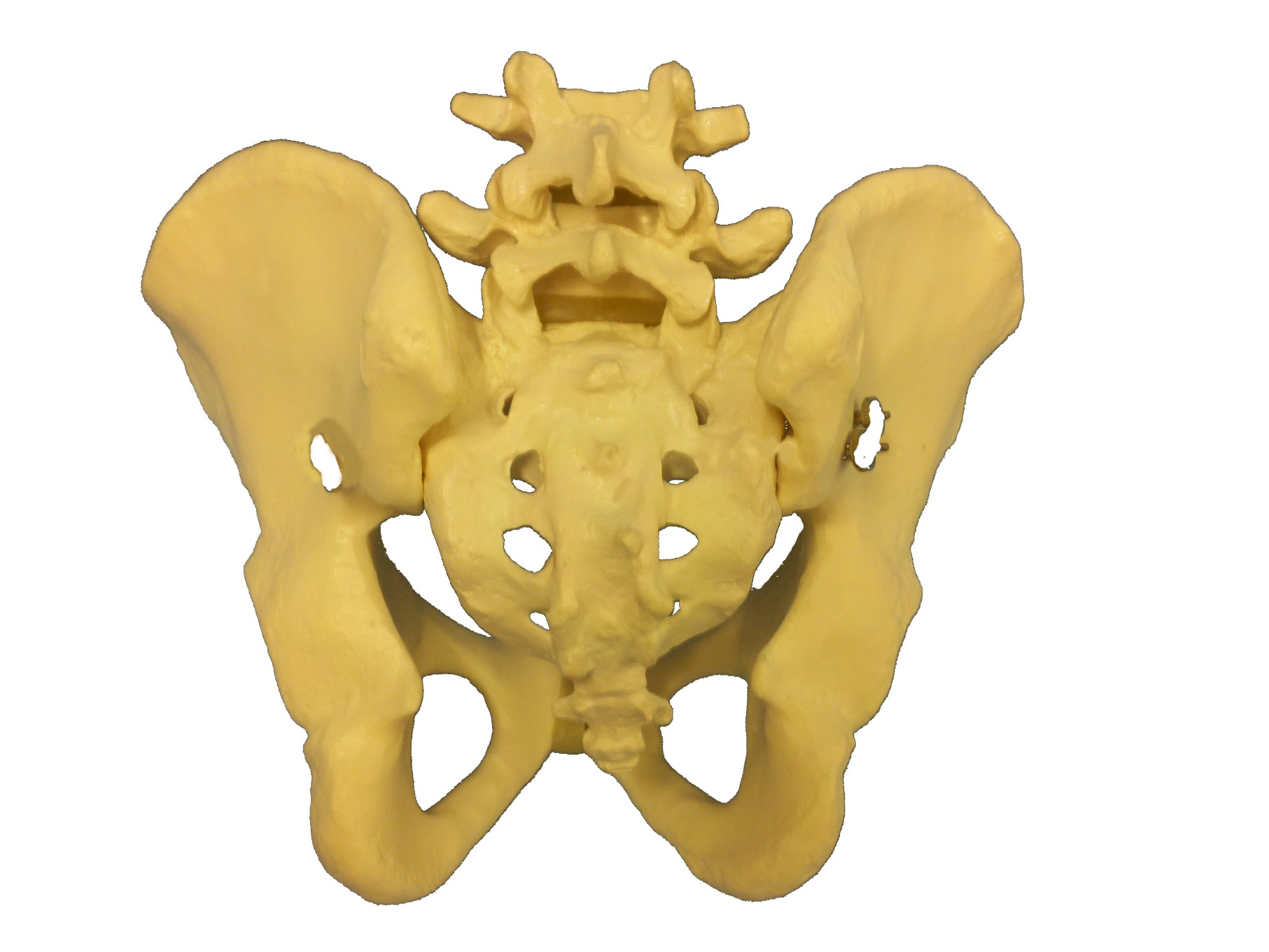 #45
#46
#47
Posterior View of Pelvis
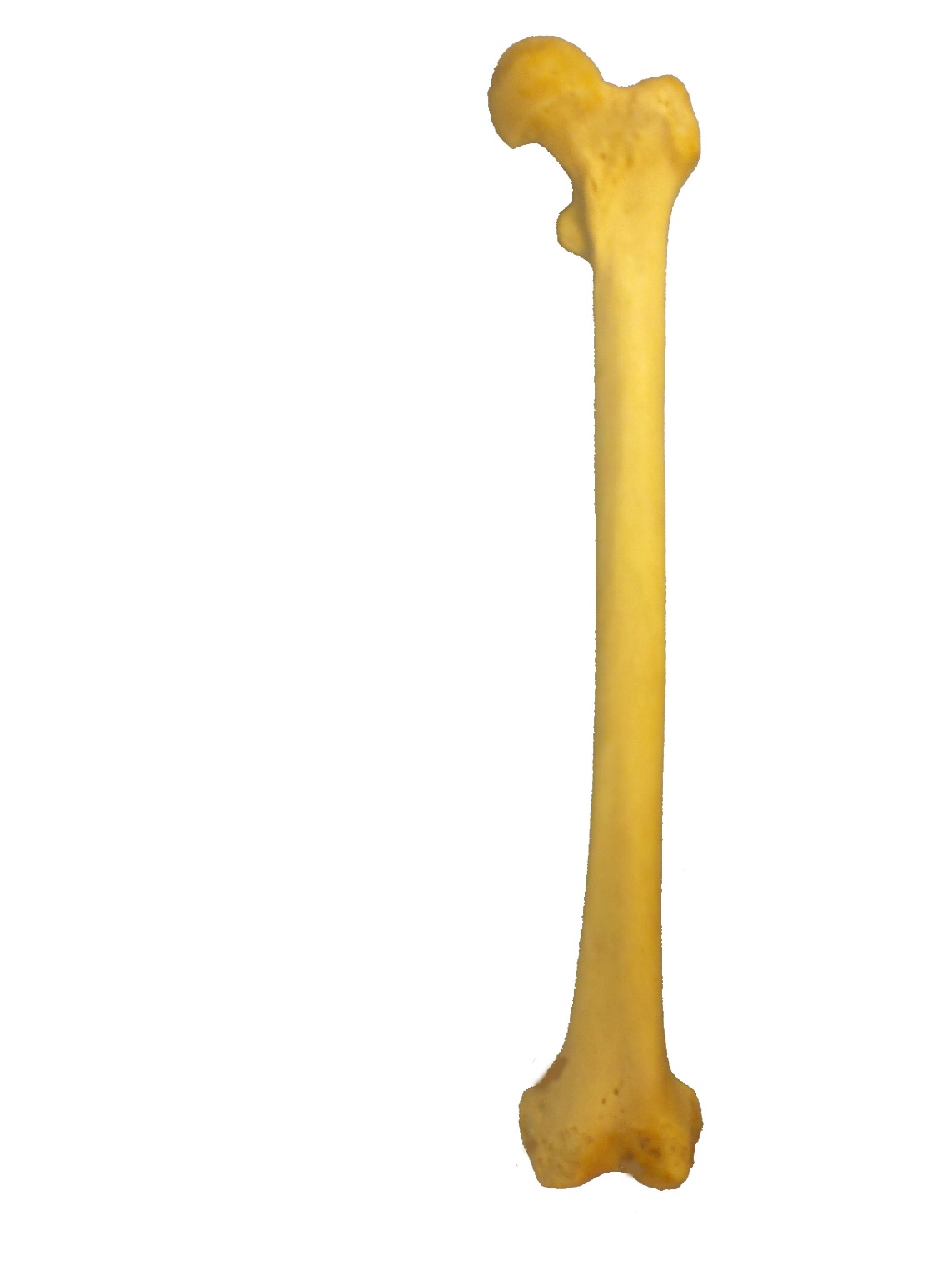 Name These Features
#48
#49
Anterior View of Left Femur
#50
Extra Credit
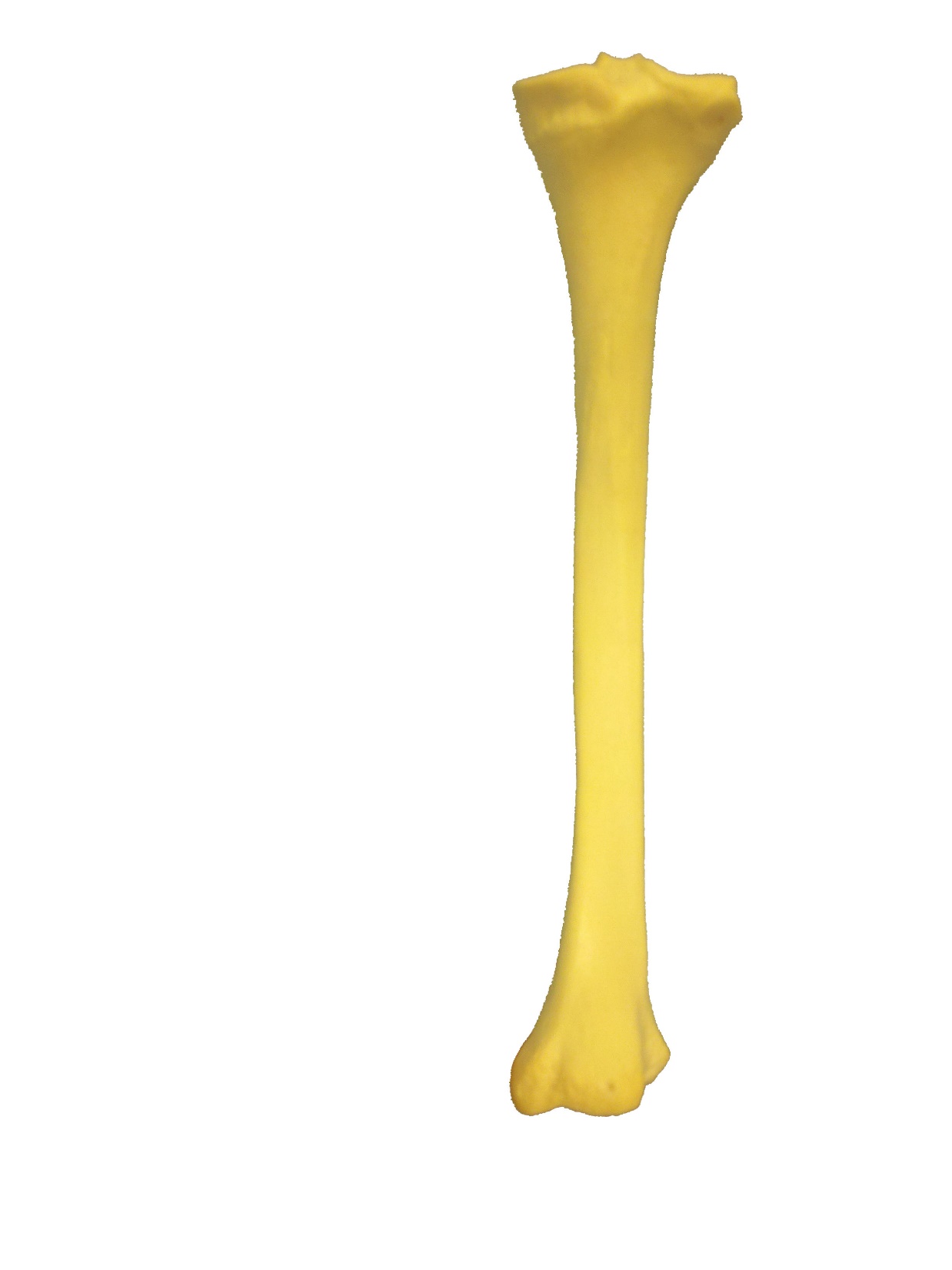 #51
#52
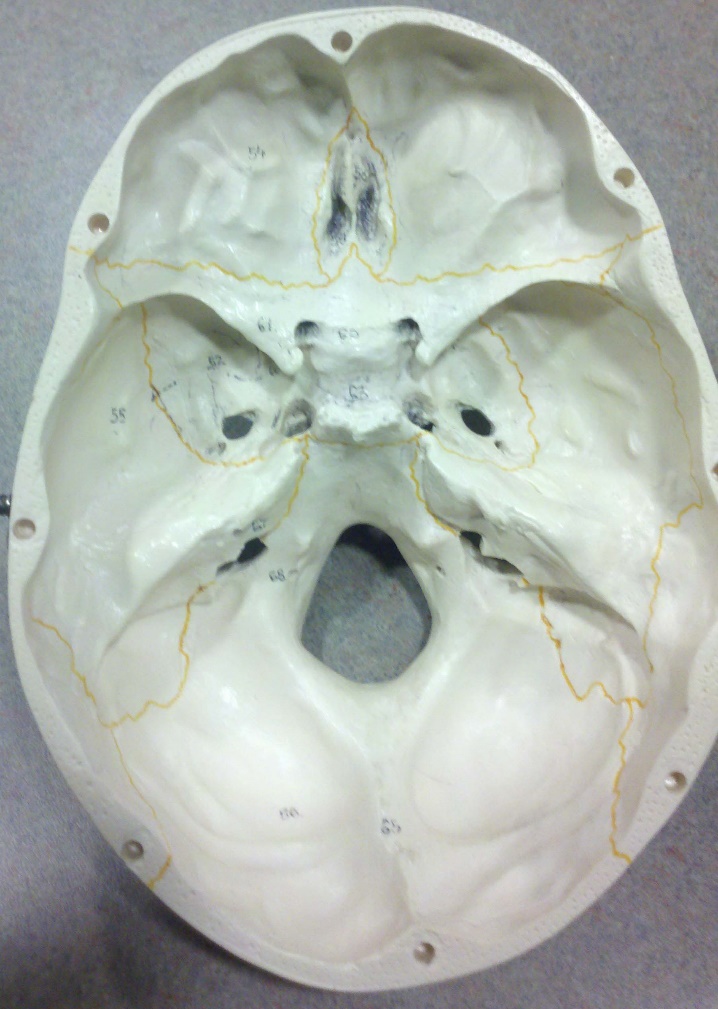 #53
#54
#55